Fig. 1. Microphotographs showing the inhibitory effect of huanglian on cell growth. MCF-7 and MDA-MB-231 cell lines ...
Carcinogenesis, Volume 26, Issue 11, November 2005, Pages 1934–1939, https://doi.org/10.1093/carcin/bgi154
The content of this slide may be subject to copyright: please see the slide notes for details.
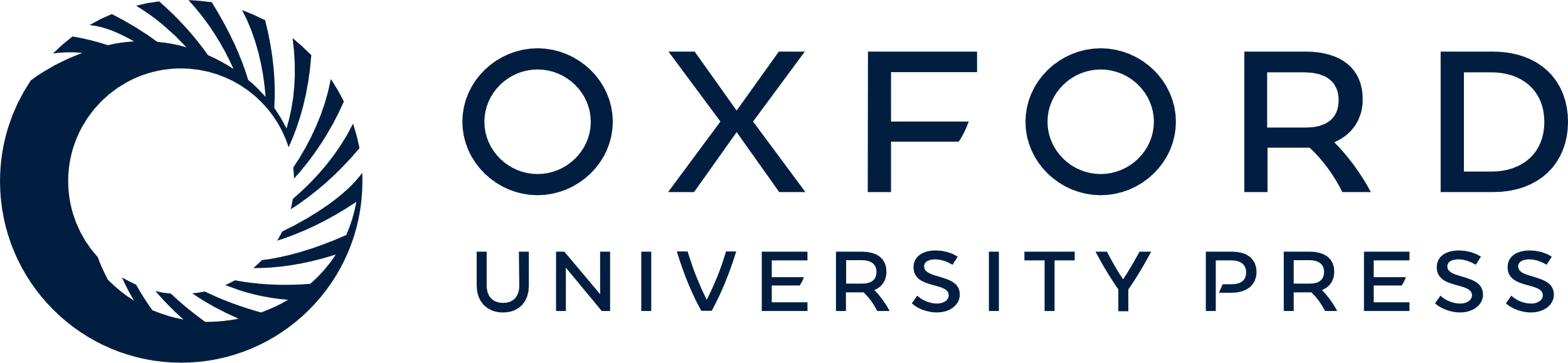 [Speaker Notes: Fig. 1. Microphotographs showing the inhibitory effect of huanglian on cell growth. MCF-7 and MDA-MB-231 cell lines were plated onto 6-well plates and treated with drug-free media (control) or media containing 10 μg/ml of huanglian for 72 h. The photographs were taken directly from culture plates using a phase microscope.


Unless provided in the caption above, the following copyright applies to the content of this slide: Carcinogenesis vol.26 no.11 © Oxford University Press 2005; all rights reserved.]